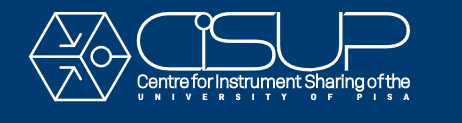 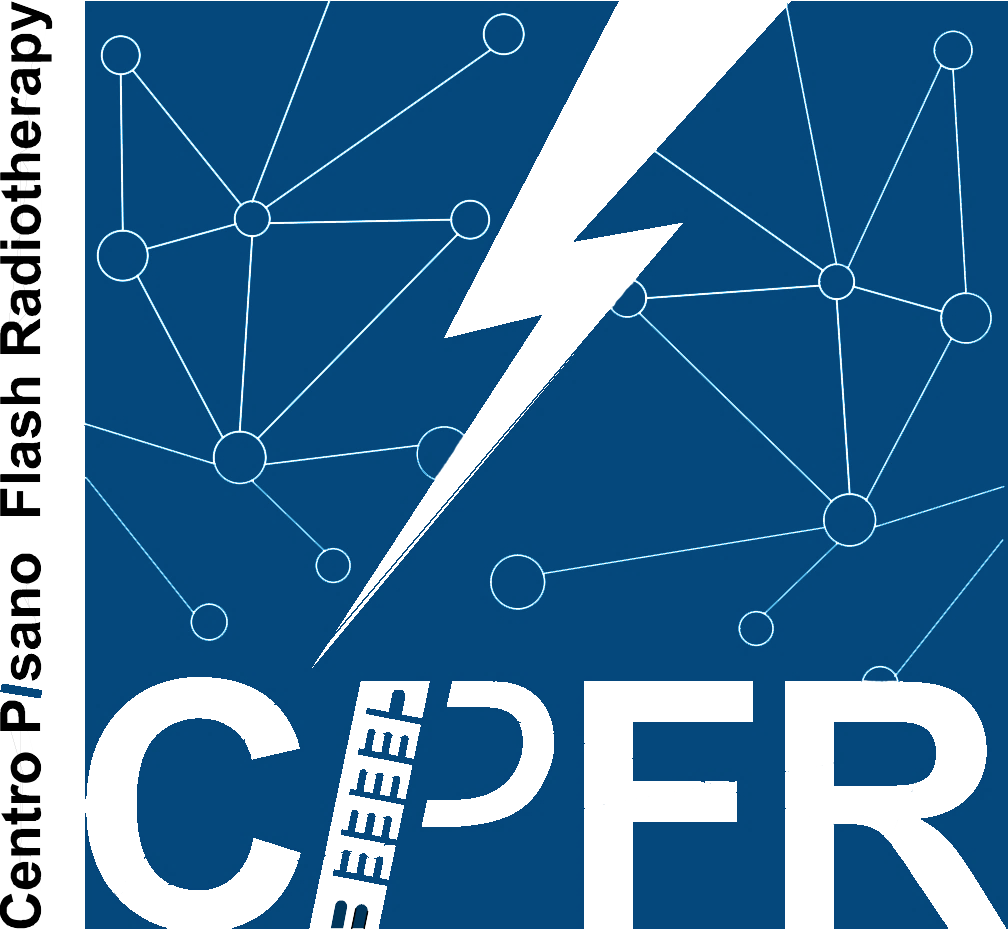 Preliminary evaluation of FLASH electron radiotherapy in the treatment of uveal melanoma
University of Pisa, Physics Department “E. Fermi”, Pisa, Italy;
INFN, Pisa Section, Pisa, Italy;
Department of Translational Research and New Technologies in Medicine and Surgery, University of Pisa, Pisa, Italy;
Centro Pisano Multidisciplinare Sulla Ricerca e Implementazione Clinica Della Flash Radiotherapy (CPFR), University of Pisa, Pisa, Italy;
Center for Instrument Sharing of the University of Pisa (CISUP), University of Pisa, Pisa, Italy;
Azienda Ospedaliero-Universitaria Pisana, U.O. Fisica Sanitaria, Pisa, Italy.
M. Celentano1,2,4,6, T. Fuentes3, J. H. Pensavalle1,4,6, A. Giuliano6, C. Scapicchio1,2, A. Retico1,2, L. Masturzo1,4,6, A. Cavalieri1,4,5, F. Paiar3,4, F. Di Martino4,6
Introduction
FLASH radiotherapy (FLASH-RT) is a novel treatment modality based on Flash effect [1]:
Ultra-high dose rate (≥ 40 Gy/s)
Total irradiation time < 200 ms
Protective effect on normal tissues compared with conventional irradiation
Isoefficacy on tumoral lesions
Adapted from [2]
1
[Speaker Notes: Flash radiotherapy is a novel treatment modality which uses the benefits of flash effect to cure the tumor while sparing the normal tissue around it. 
The aim of this study is to verify the possibility of using Flash Radiotherapy as an alternative treatment method for localized uveal melanoma, a highly radioresistant tumor that constitutes the most common primary eye malignancy among adults.
Today, the most common treatment options include enucleation, plaque brachytherapy (which are highly invasive for the patient), stereotactic radiotherapy with photons and particle beam radiotherapy.]
Introduction
FLASH radiotherapy (FLASH-RT) is a novel treatment modality based on Flash effect [1]:
Ultra-high dose rate (≥ 40 Gy/s)
Total irradiation time < 200 ms
Protective effect on normal tissues compared with conventional irradiation
Isoefficacy on tumoral lesions
Main steps of the project:
Dose distribution evaluation and optimization (Monte Carlo tool)
RBE voxel by voxel implementation + FLASH sparing effect 
in vivo and in vitro experiments and/or literature data
Evaluation of the therapeutic potential of FLASH-RT compared to SRS-RT + development of a quantitative comparison tool based on dosiomics and advanced statistics
Adapted from [2]
1
[Speaker Notes: The main steps of this project are:
MonteCarlo validation and optimization of geometry
Implementation of RBE dose maps and flash sparing effect, using the results from in vivo and in vitro experiments
Evaluation of the therapeutic potential of Flash radiotherapy compared with stereotactic treatment al ready erogated on the patient. For that matter, a quantitative comparison using dosiomics and advanced statistics will be implemented]
ElectronFlash
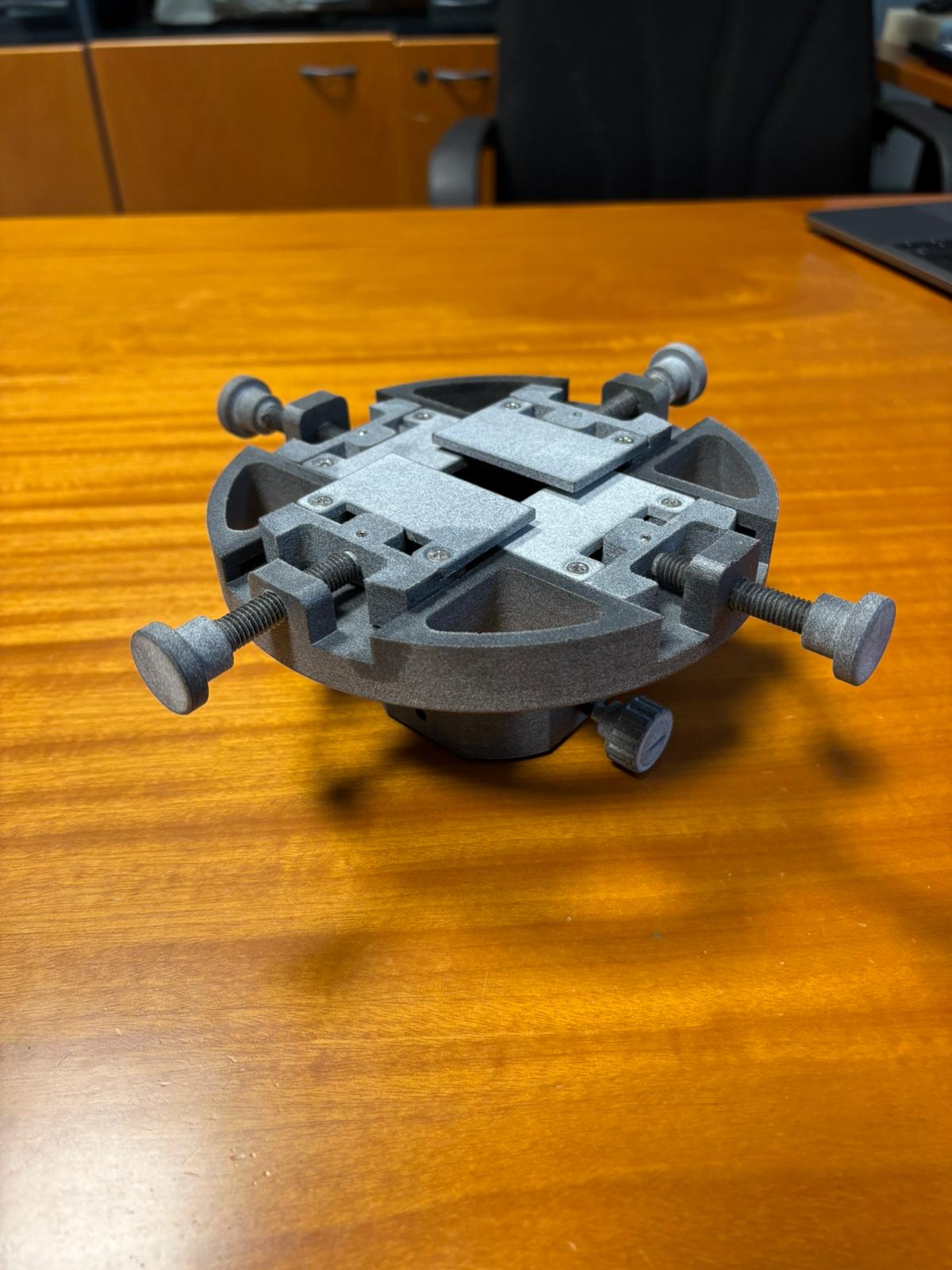 ElectronFlash (EF) research LINAC installed in Pisa A.O.U.P. - S. Chiara Hospital [3]

The system operates in electron mode only, with energies of 7 and 9 MeV [3]

The e-beam is collimated by means of a passive beam optics + tungsten shaper [3]
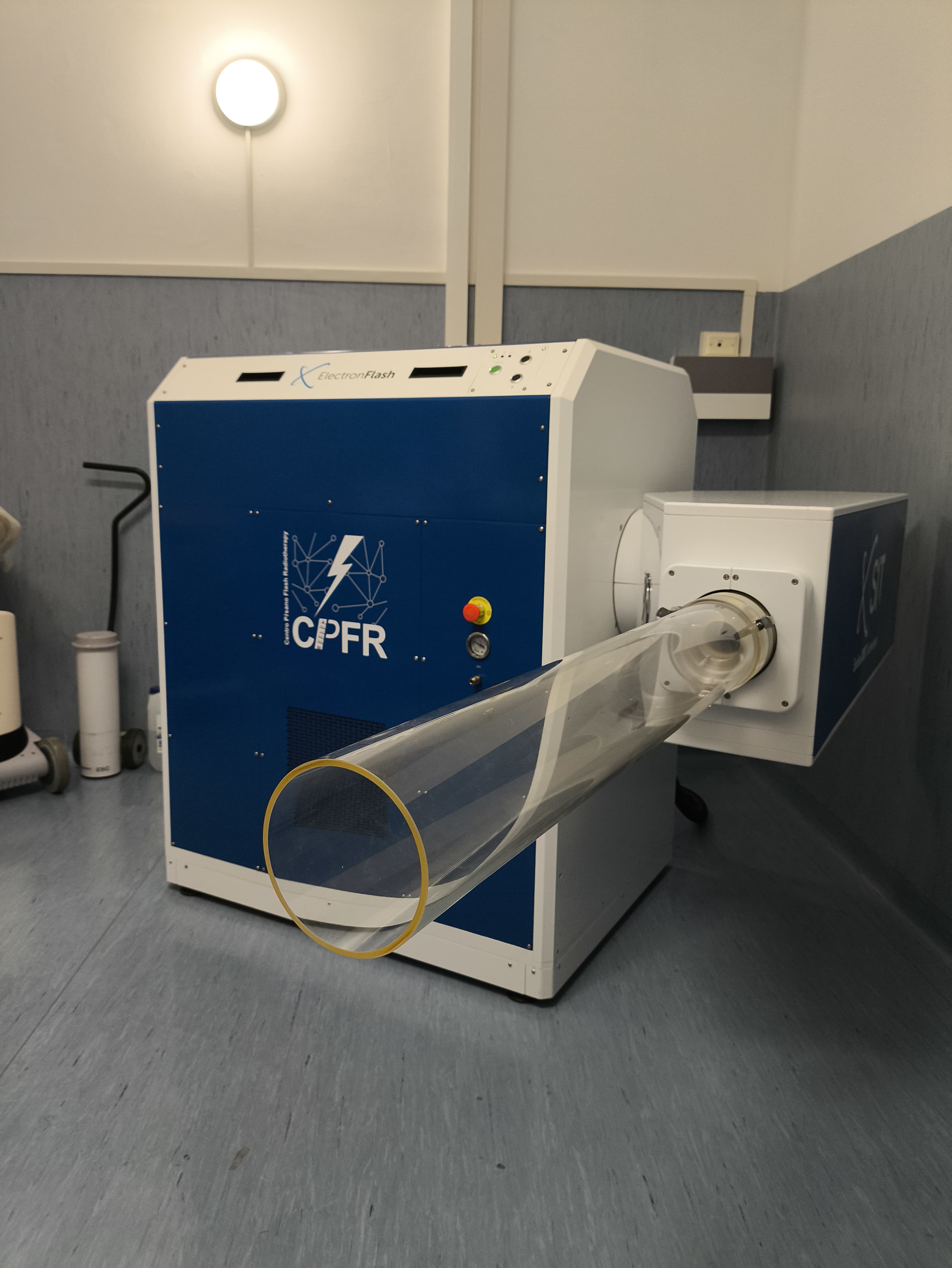 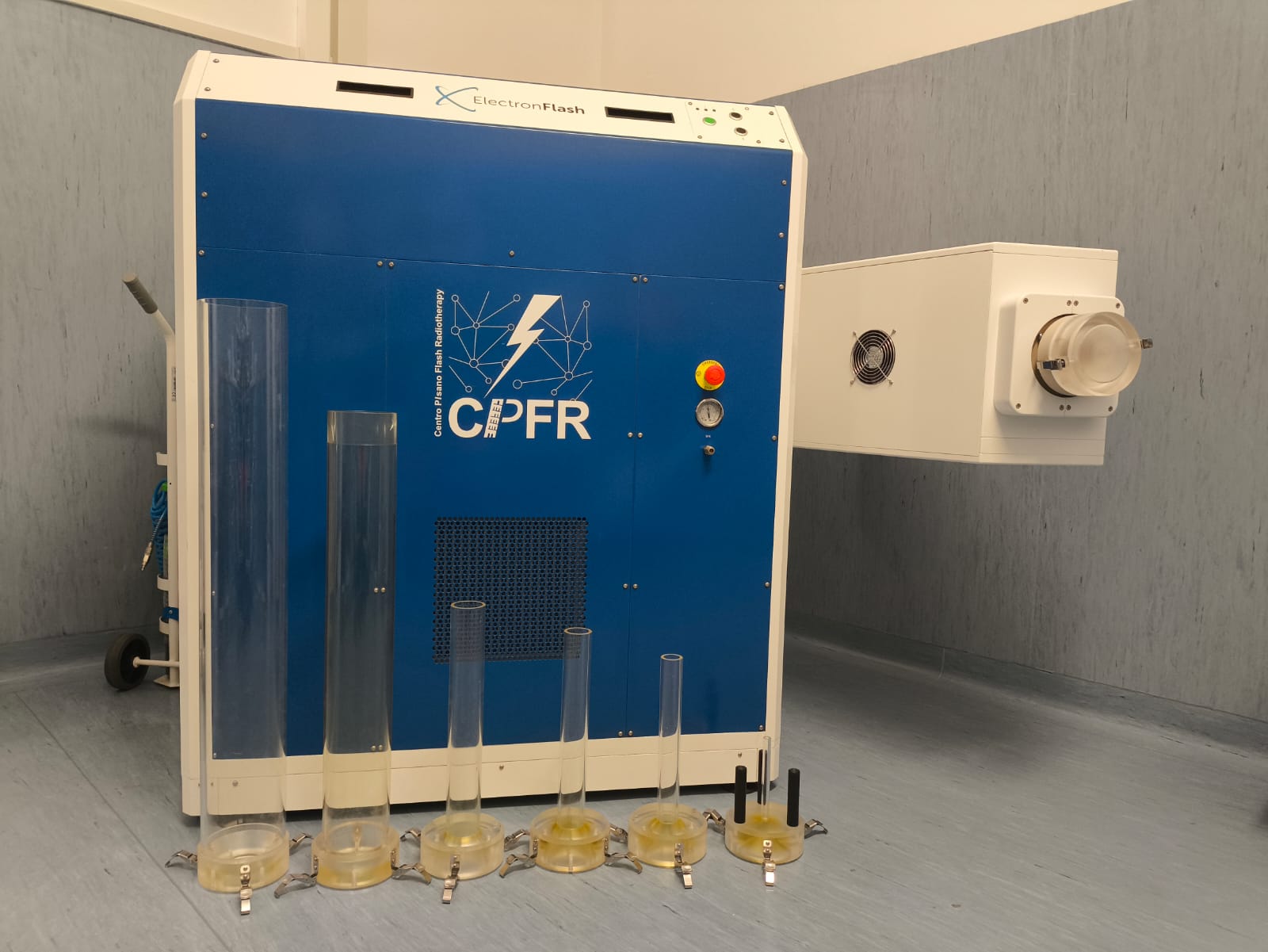 2
[Speaker Notes: All simulated treatments are planned using ElectronFlash, an electron LINAC based in Santa Chiara Hospital, in Pisa.
This system operated in electron mode only, with two possible energies of 7 and 9 MeV and a passive electron collimation through PMMA collimators, as shown in this photo.
This machine is really unique, as it enable the user to vary independently all beam parameters, such as the beam current, the pulse time width, the dose for each pulse and the dose rate.]
Simulations
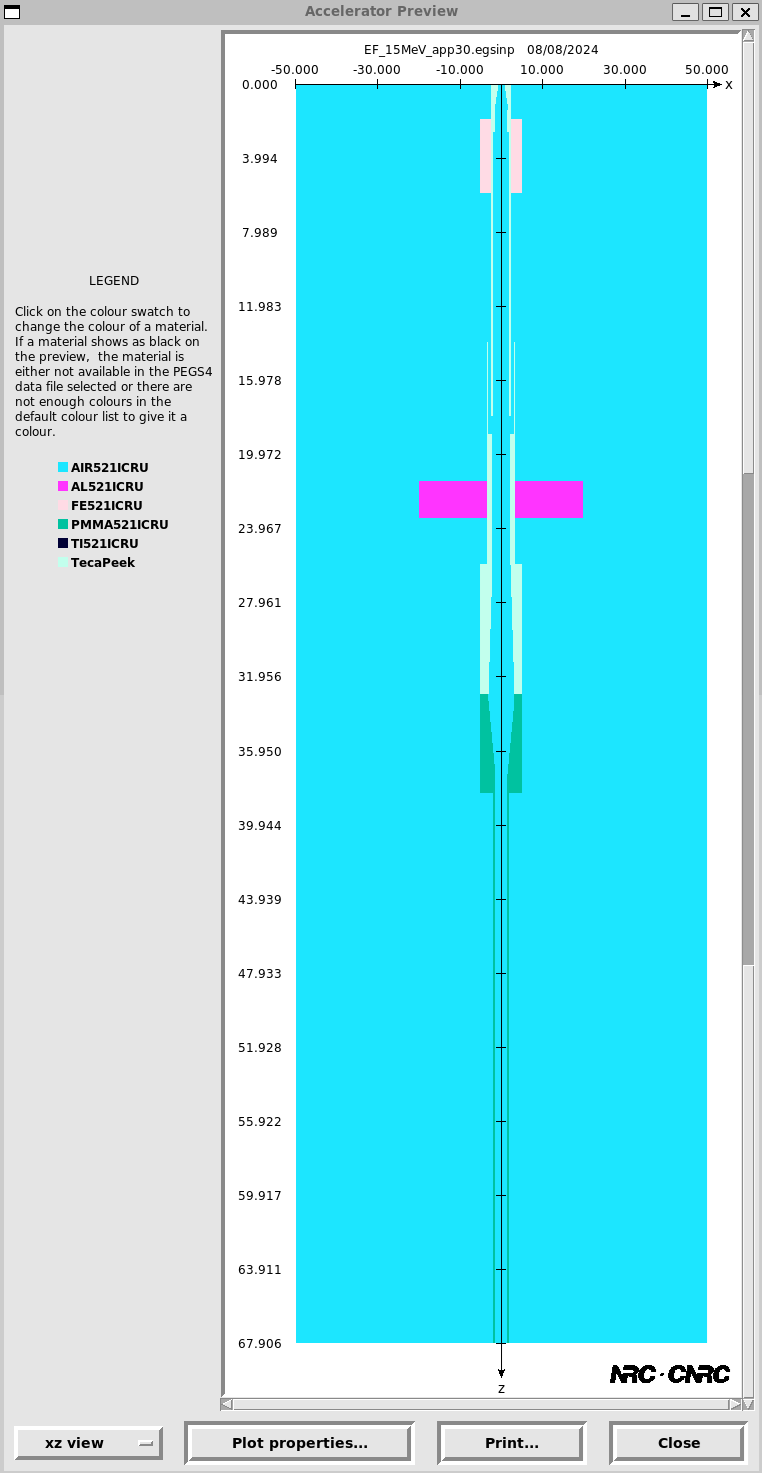 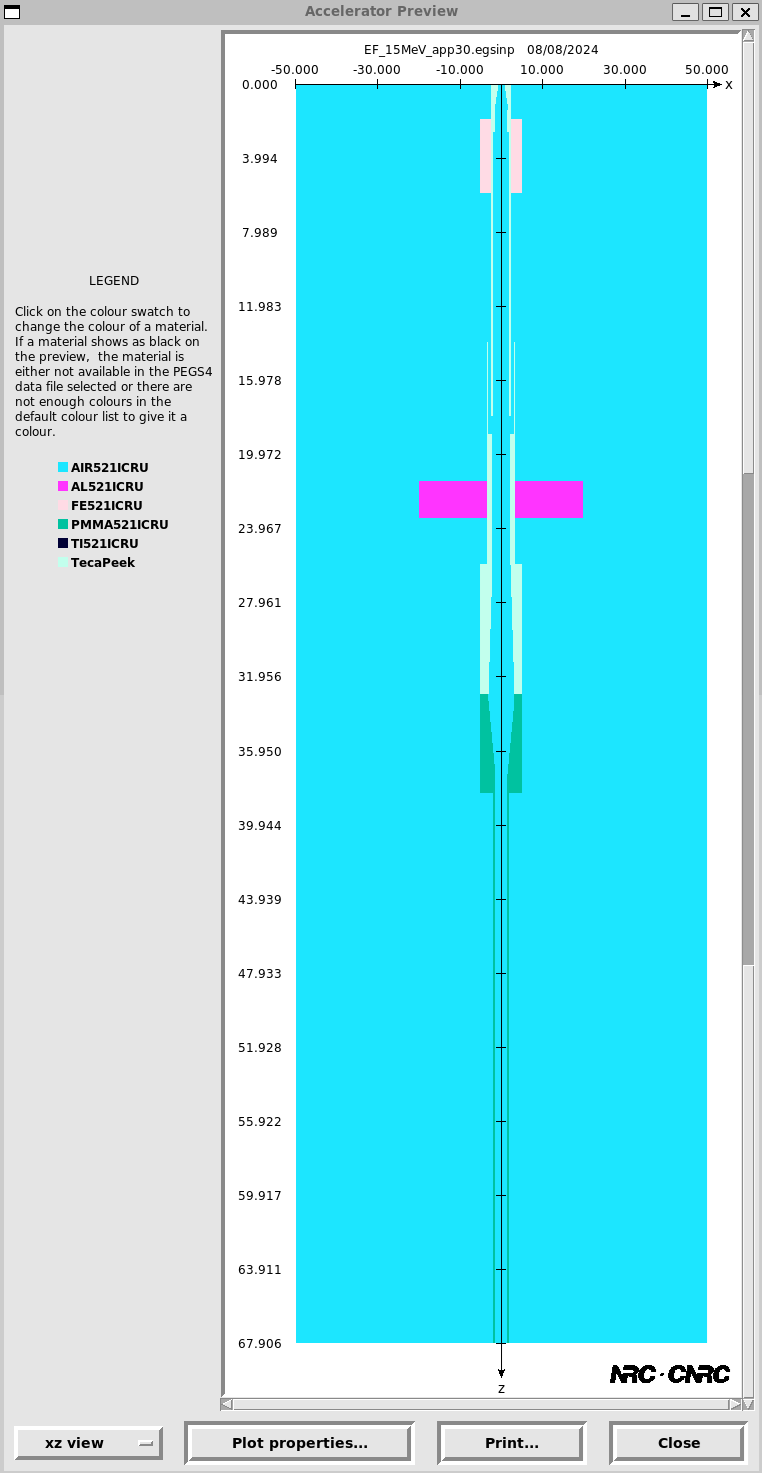 EGSnrc Monte Carlo software 
9MeV electron beam
∅30mm primary collimator (PMMA)
Tungsten shaper for further beam collimation
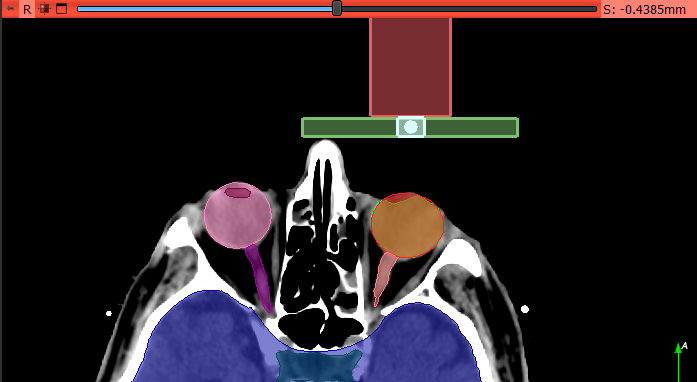 ∅30mm  applicator
Tungsten shaper with 10mm2 central opening
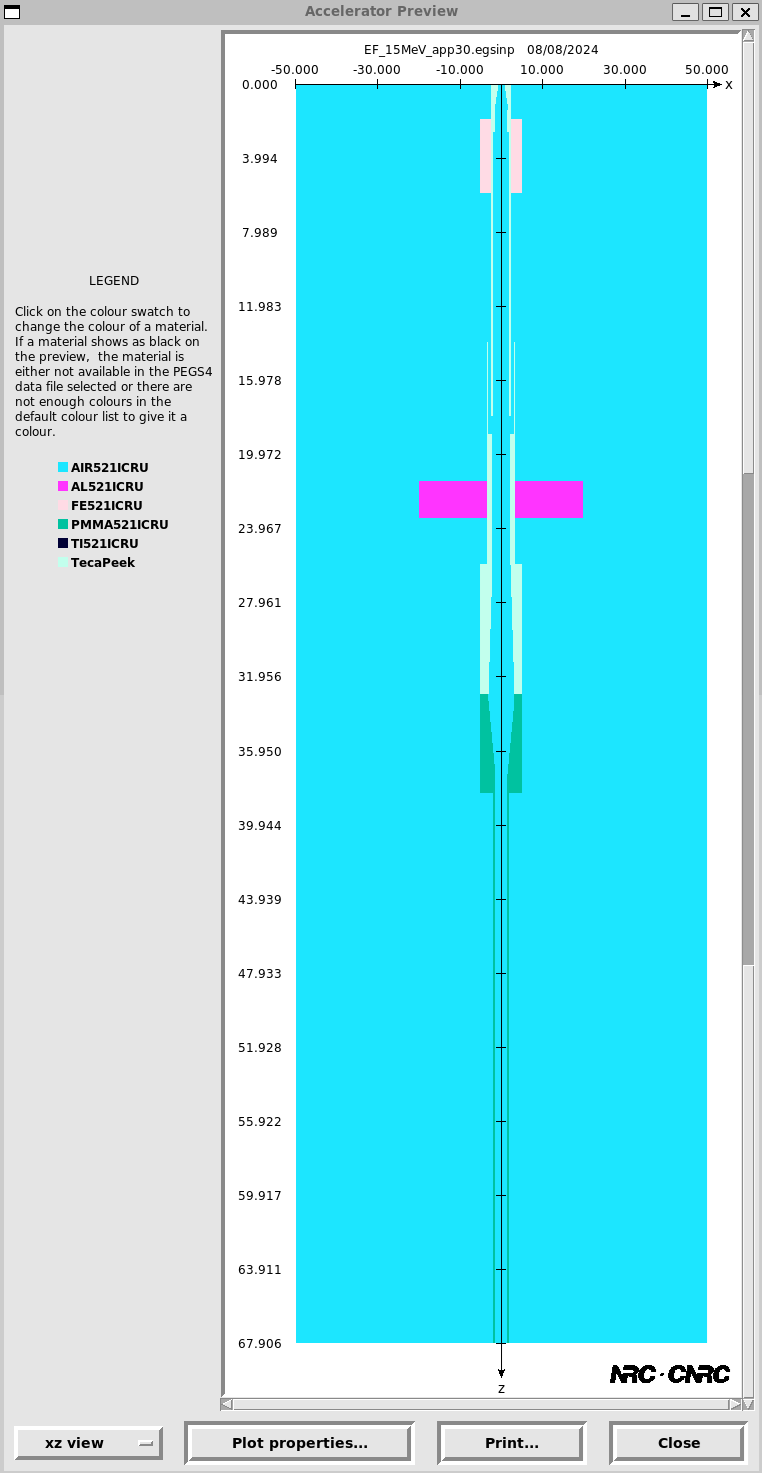 Beam optics modelled in EGSnrc
Part of the setup has been already dosimetrically validated!
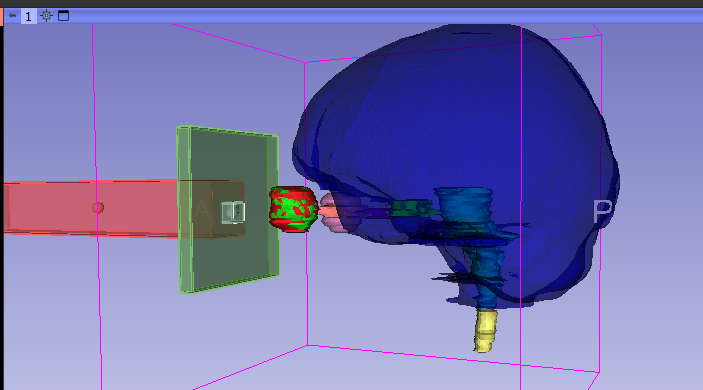 \\
\\
3
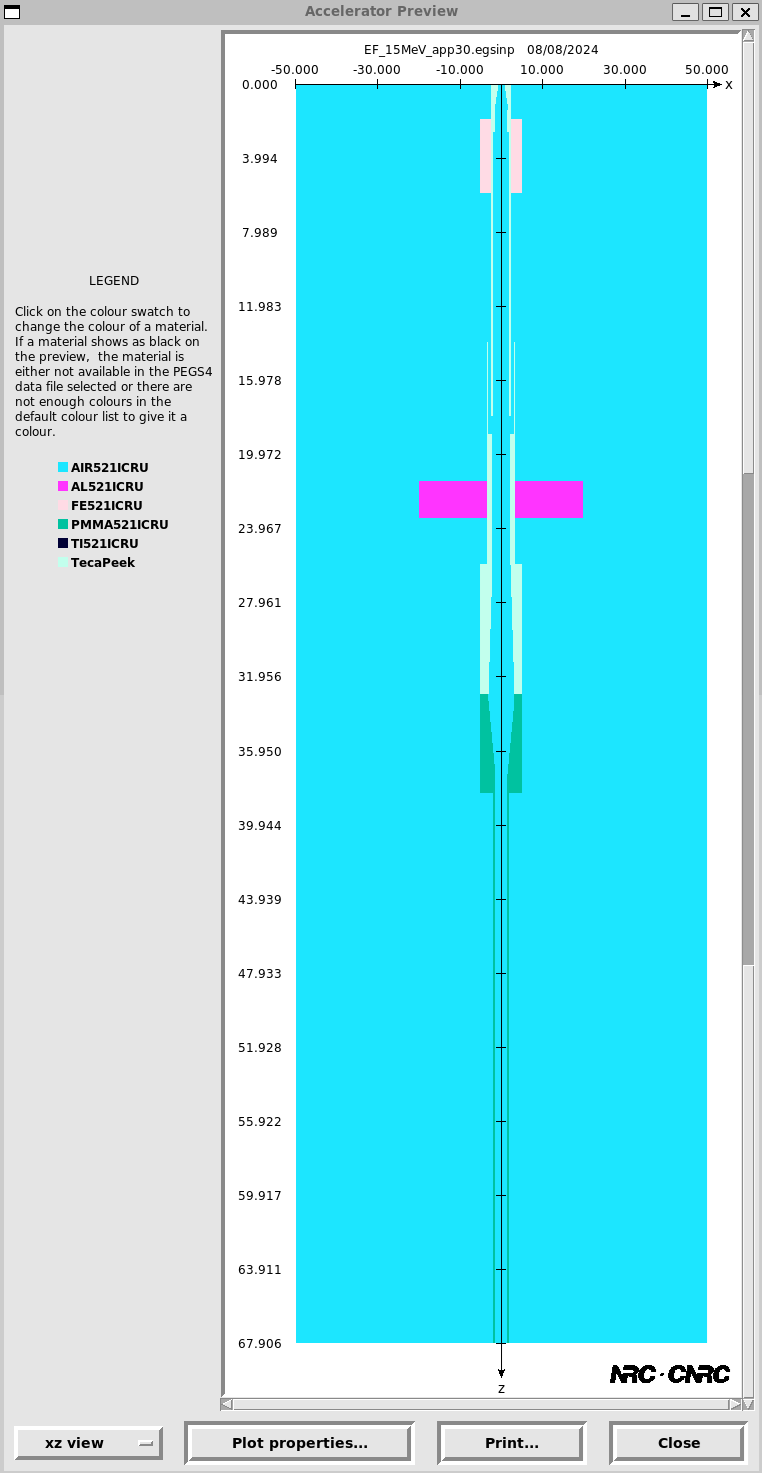 [Speaker Notes: The MonteCarlo software used for this study is EGSnrc, developed specifically for electron beams’ simulations.
Some of the fixed parametrs were:
9MeV beam energy, which covers deeper targets than 7MeV
PMMA collimator with 30mm diameter, because these targets are not wider than 3cm
Tungsten shaper in to further collimate the beam]
Simulations
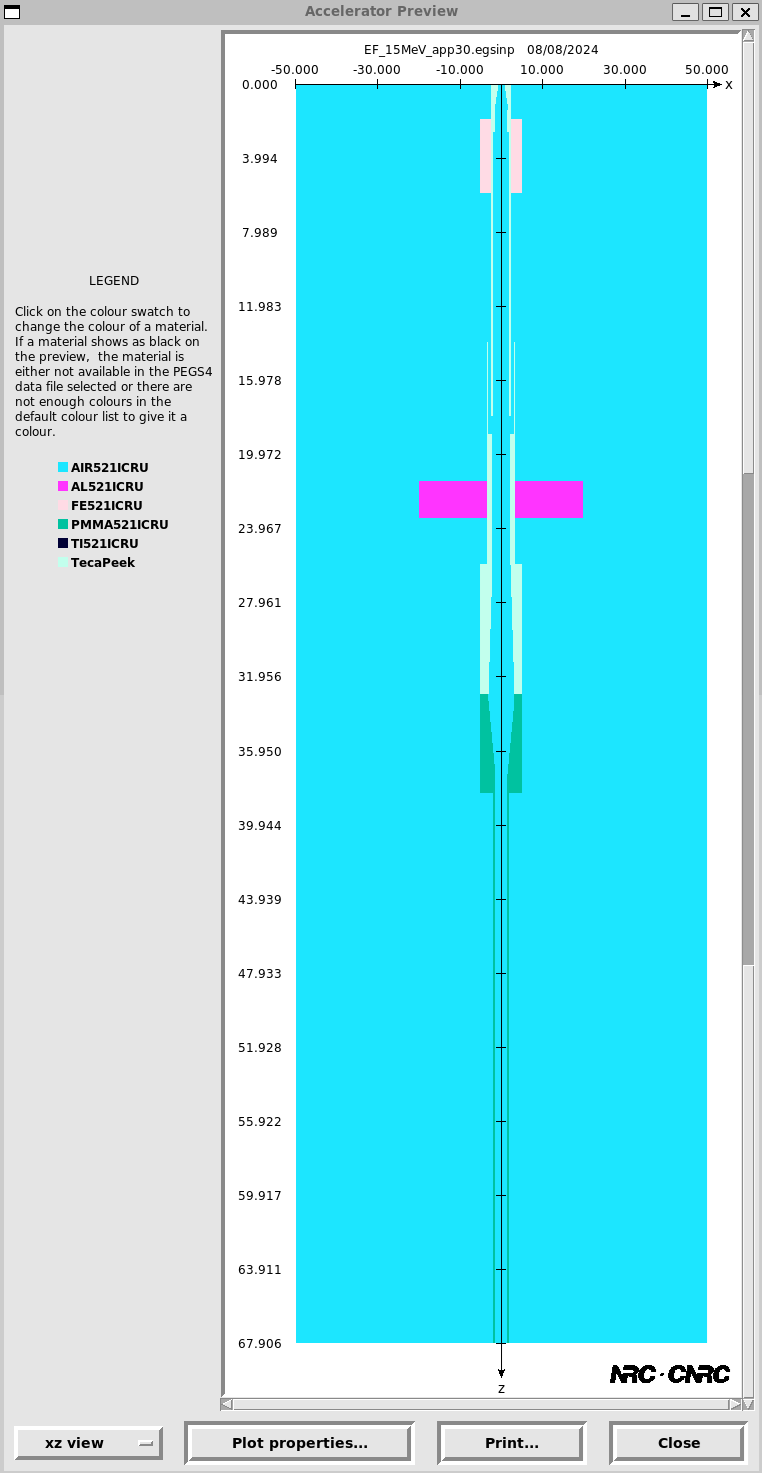 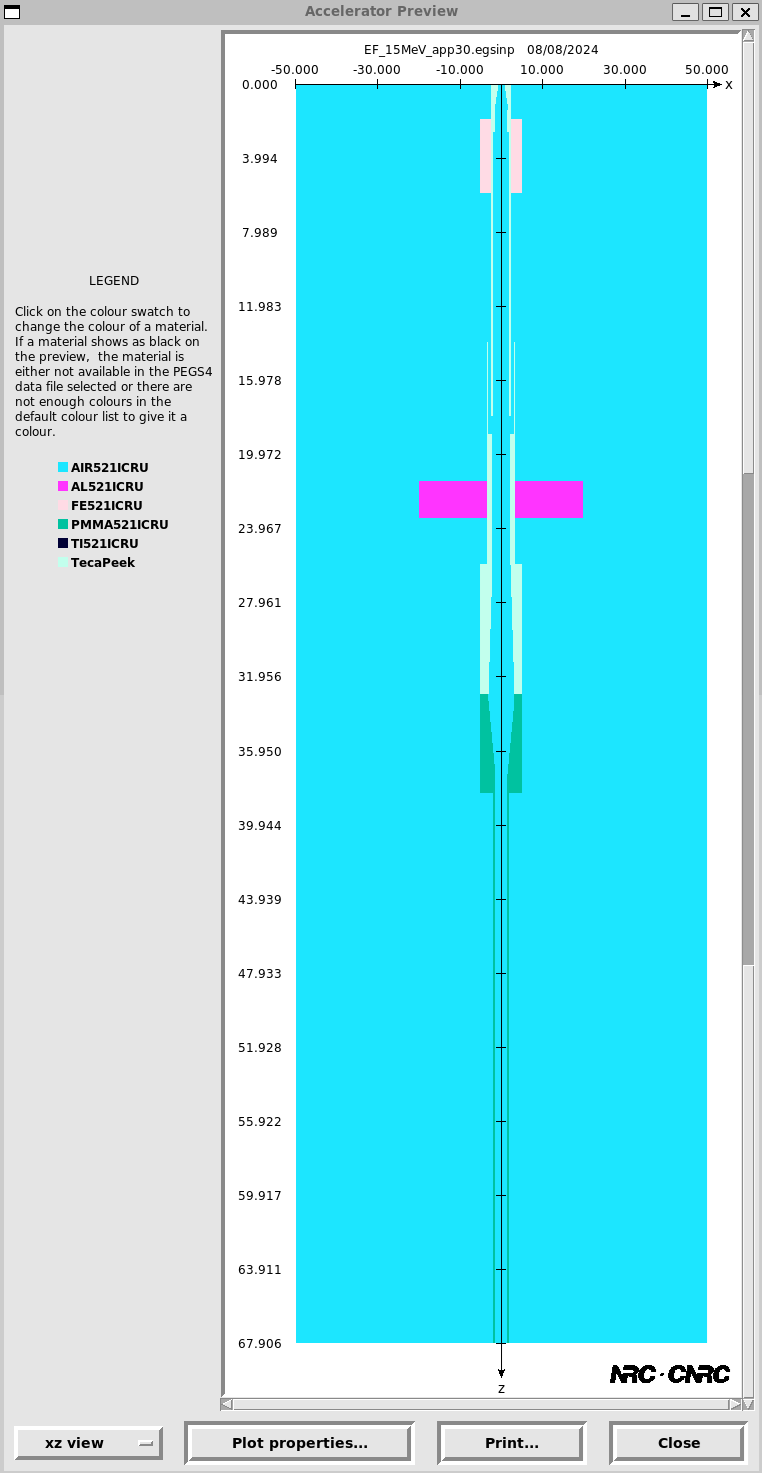 EGSnrc Monte Carlo software 
9MeV electron beam
∅30mm primary collimator (PMMA)
Tungsten shaper for further beam collimation





Target coverage with beam R90
limiting factor
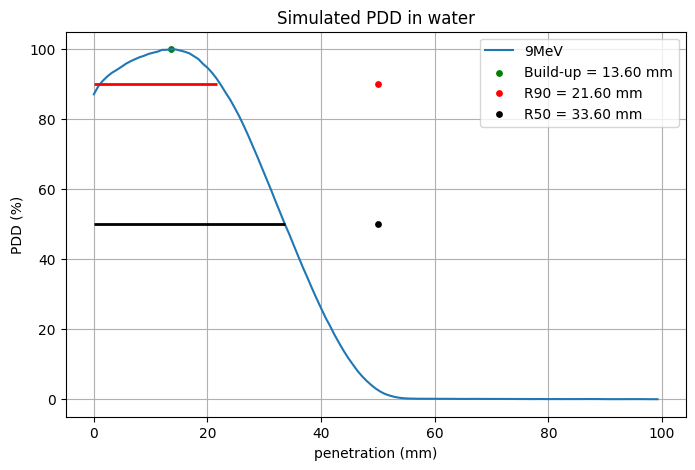 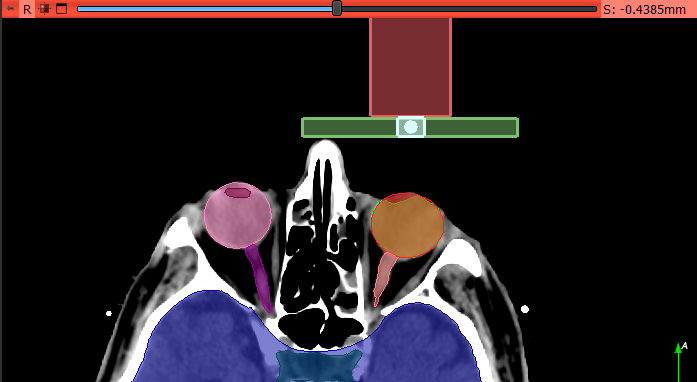 ∅30mm  applicator
max target depth
Tungsten shaper with 10mm2 central opening
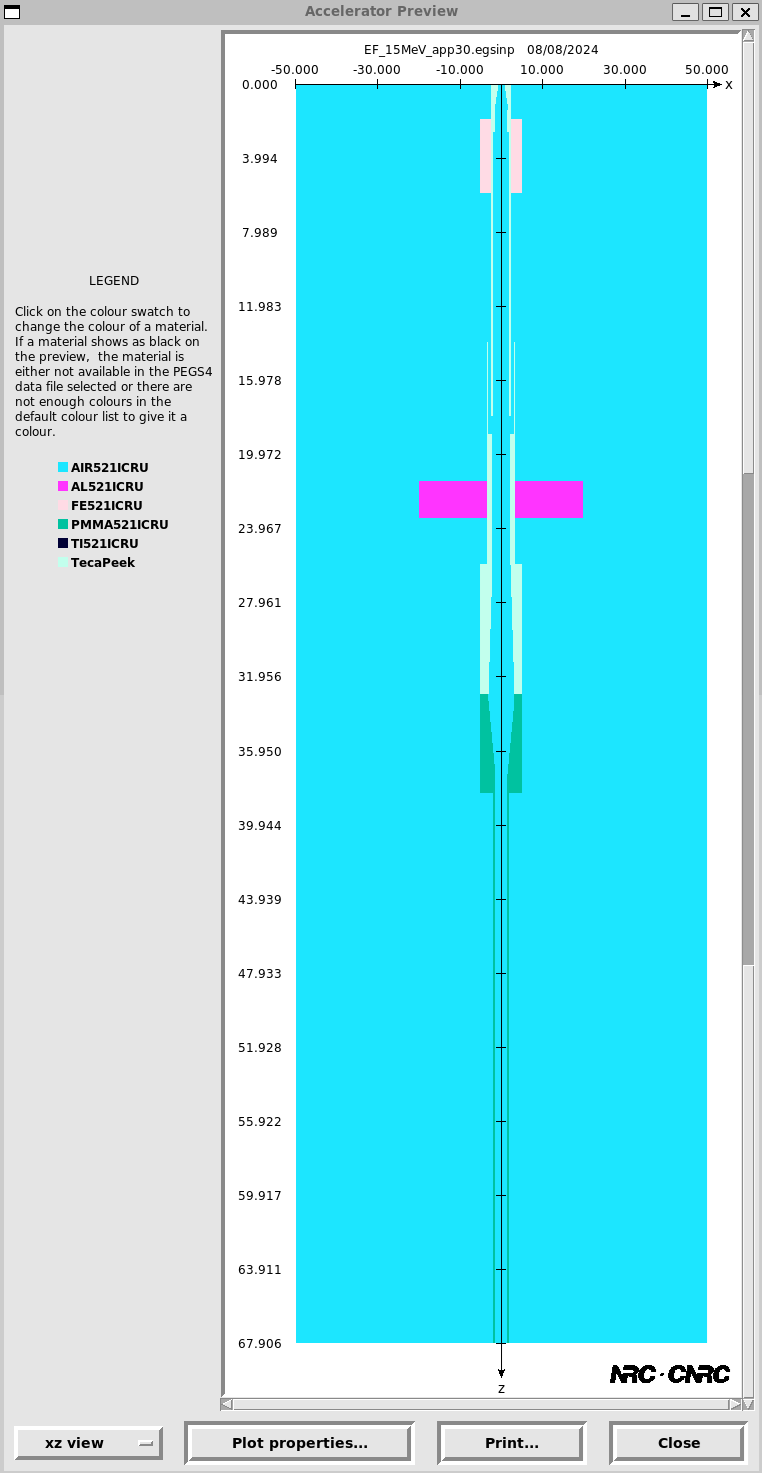 Beam optics modelled in EGSnrc
Part of the setup has been already dosimetrically validated!
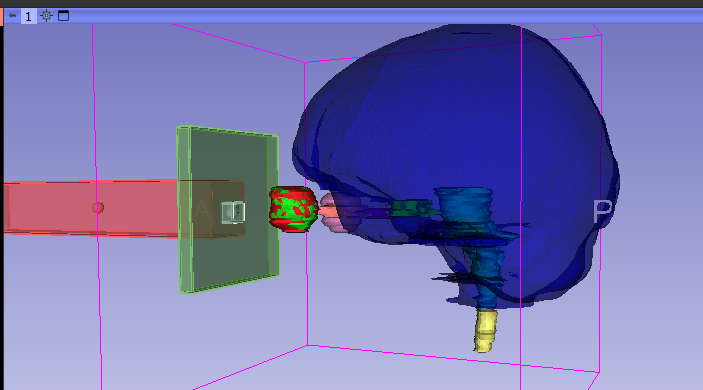 \\
\\
3
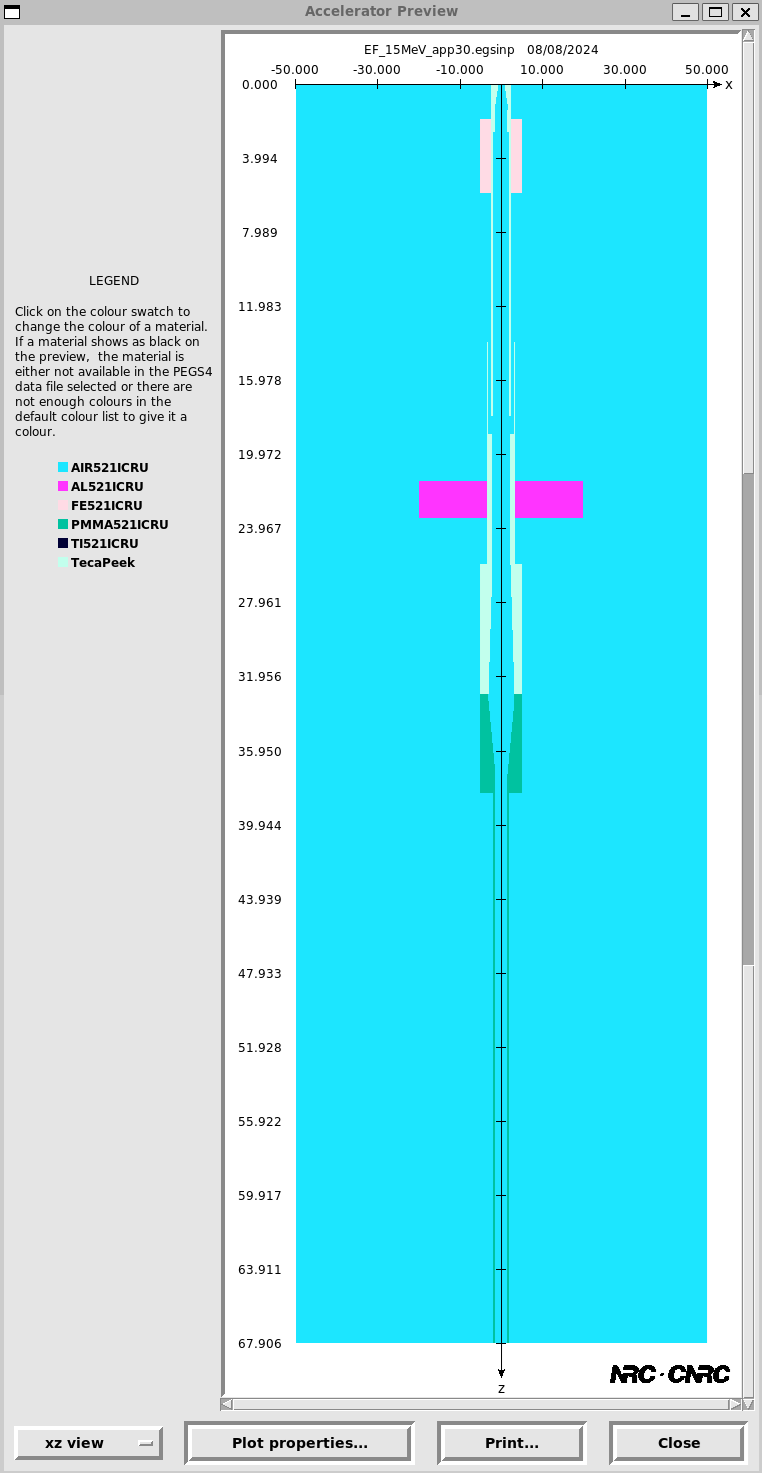 [Speaker Notes: Also, in the optimization phase we requested that the target was covered with at least the R90 (from the PDD curve). This represents the main limiting factor of this study, as the R90 for our 9MeV beam, without any further collimation, is 21mm.]
Patient’s CTs
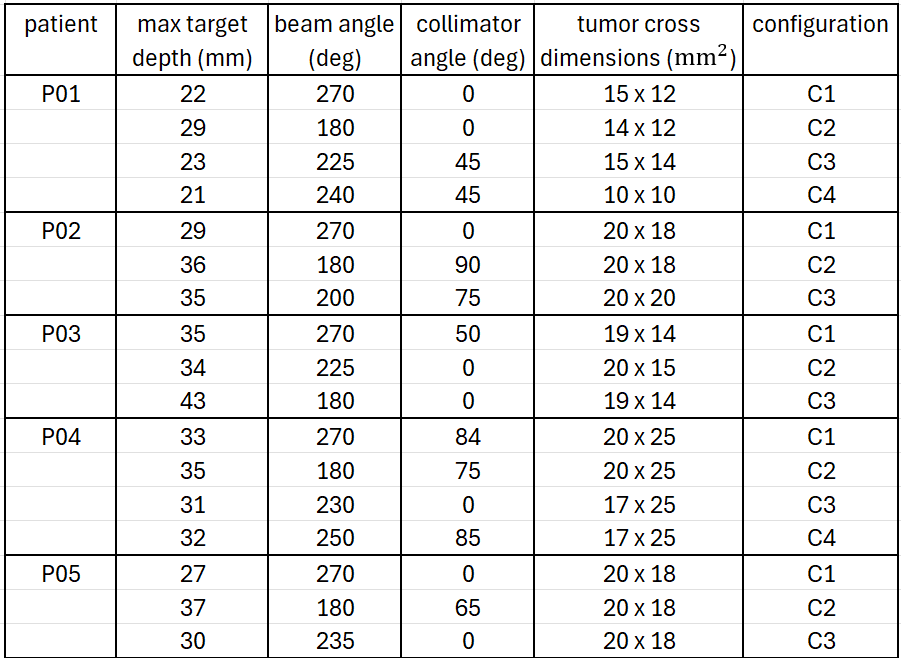 Feasibility study
patient
tungsten shaper
clinical target
e-beam axis
4
[Speaker Notes: The patients for which we tired the optimization are listed in this table, with all the different configurations I tried. As you can see in this scheme, the beam is erogated in the air outside the patient and inclined with a certain beam angle towards the target.
Both tumor cross dimensions and maximum target depth are calculated along the beam axis and, as you can see, target depth range between 20 and 45 mm, well beyond the R90 of our 9MeV beam.]
Patient’s CTs
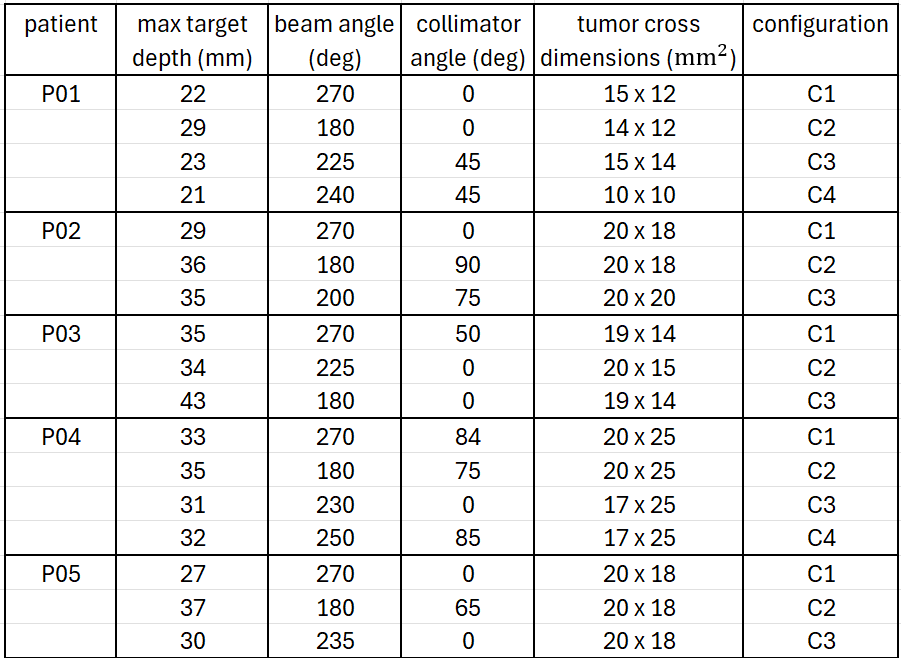 Feasibility study
patient
tungsten shaper
clinical target
e-beam axis
4
[Speaker Notes: The patients for which we tired the optimization are listed in this table, with all the different configurations I tried. As you can see in this scheme, the beam is erogated in the air outside the patient and inclined with a certain beam angle towards the target.
Both tumor cross dimensions and maximum target depth are calculated along the beam axis and, as you can see, target depth range between 20 and 45 mm, well beyond the R90 of our 9MeV beam.]
Critical issues
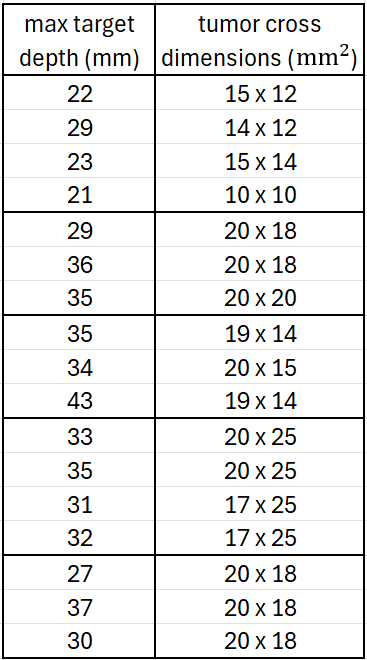 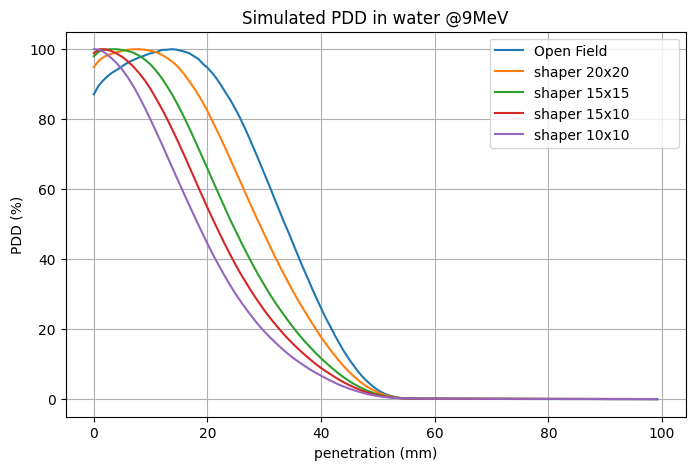 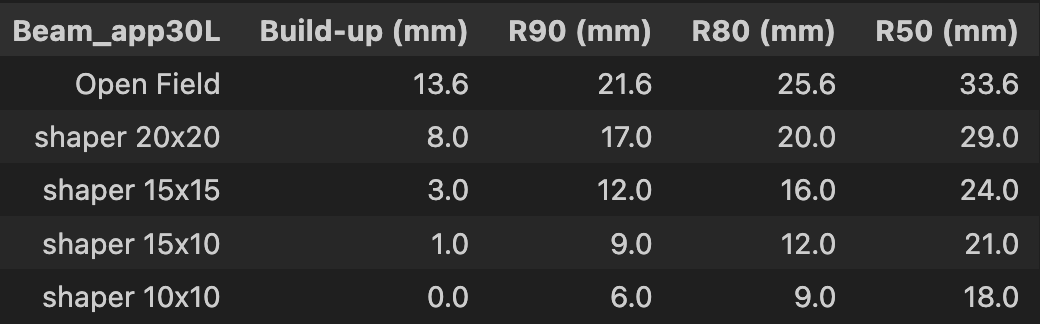 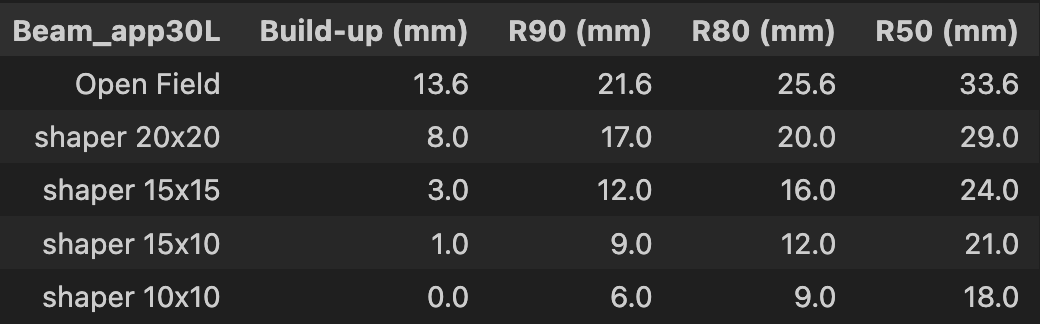 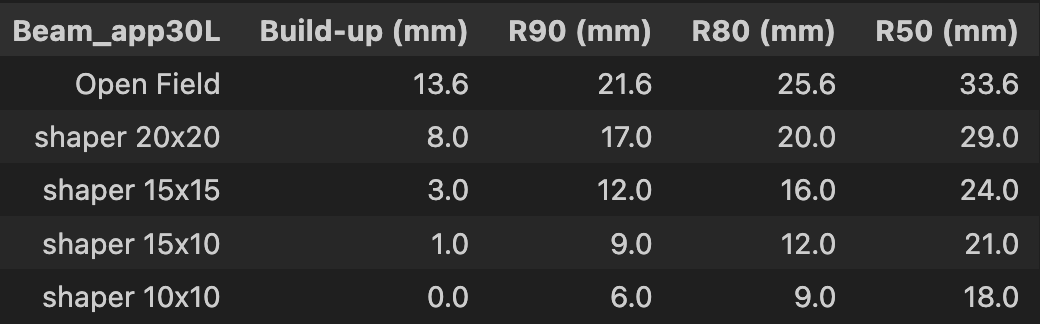 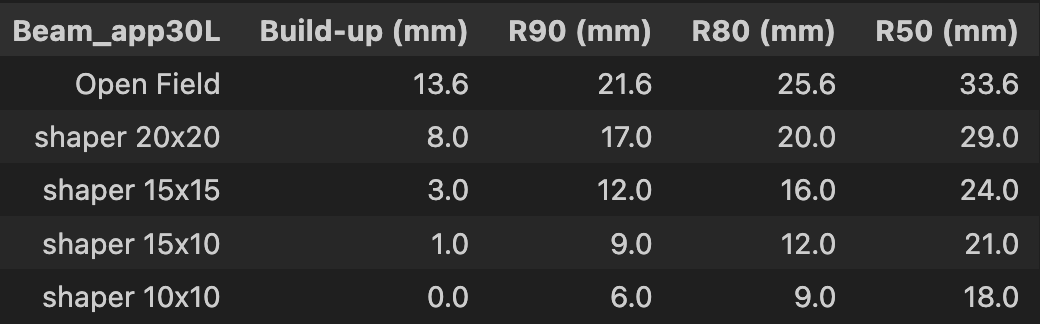 5
[Speaker Notes: Also, using the tungsten collimation to improve beam conformity to the target, the R90 is further shrinked, as you can see in this PDD plot vaying the tungsten collimation.
This happens because the lateral particles which contribute to the central dose are lost.]
New possibilities
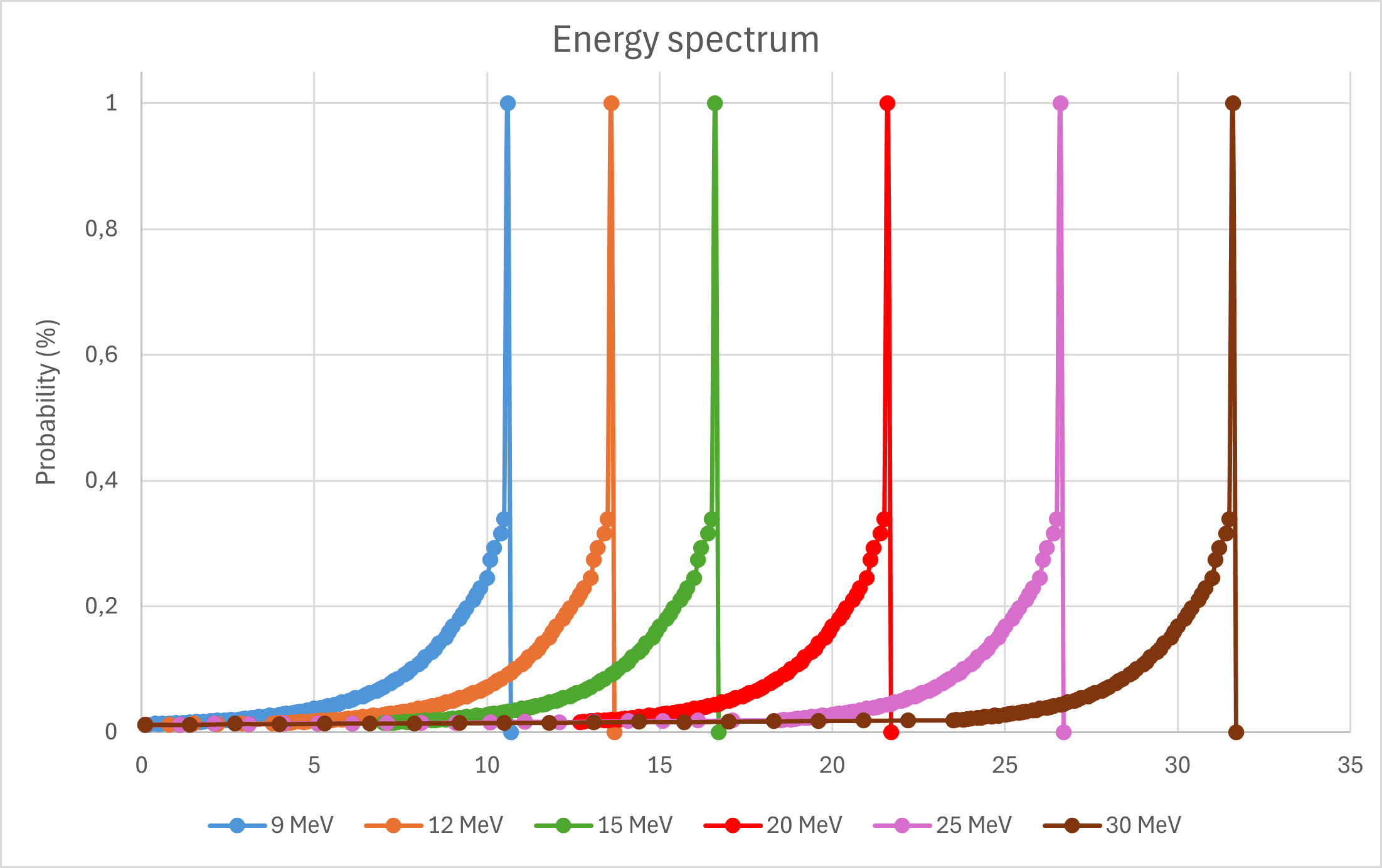 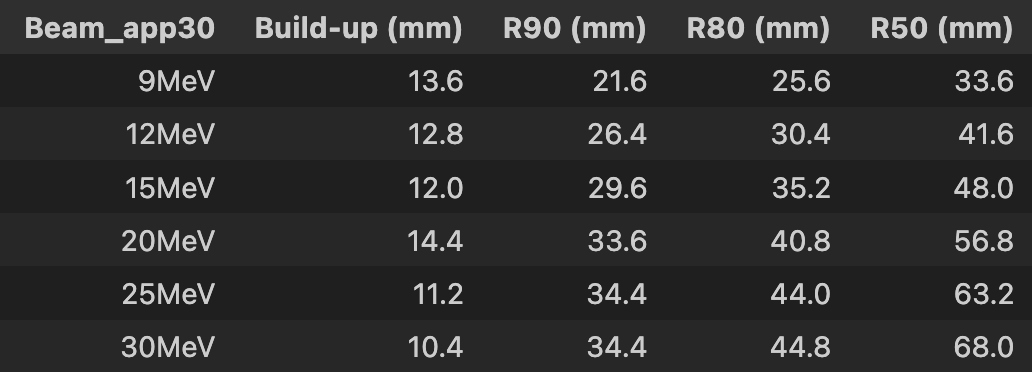 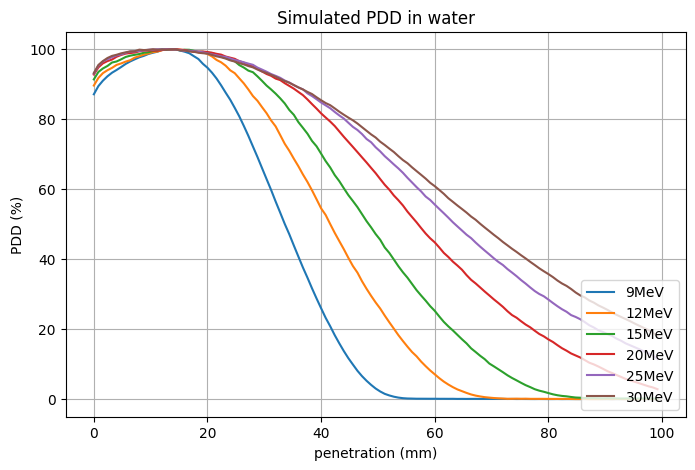 Open Field
R90 @        E > 20MeV
Magnetron powered electron LINACs can produce up to 30 MeV beams [4]
Can be mechanically collimated
6
[Speaker Notes: Magnetron powered LINACS, however, can produce up to 30MeV beams which can be mechanically collimated.
That’s why I produced virtual energy spectra starting from the real 9MeV one, in order to cover deeper targets.


Nominal energy degli spettri (non è energia massima)]
Example 1
Patient 05
best configuration
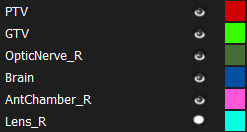 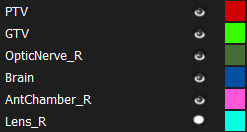 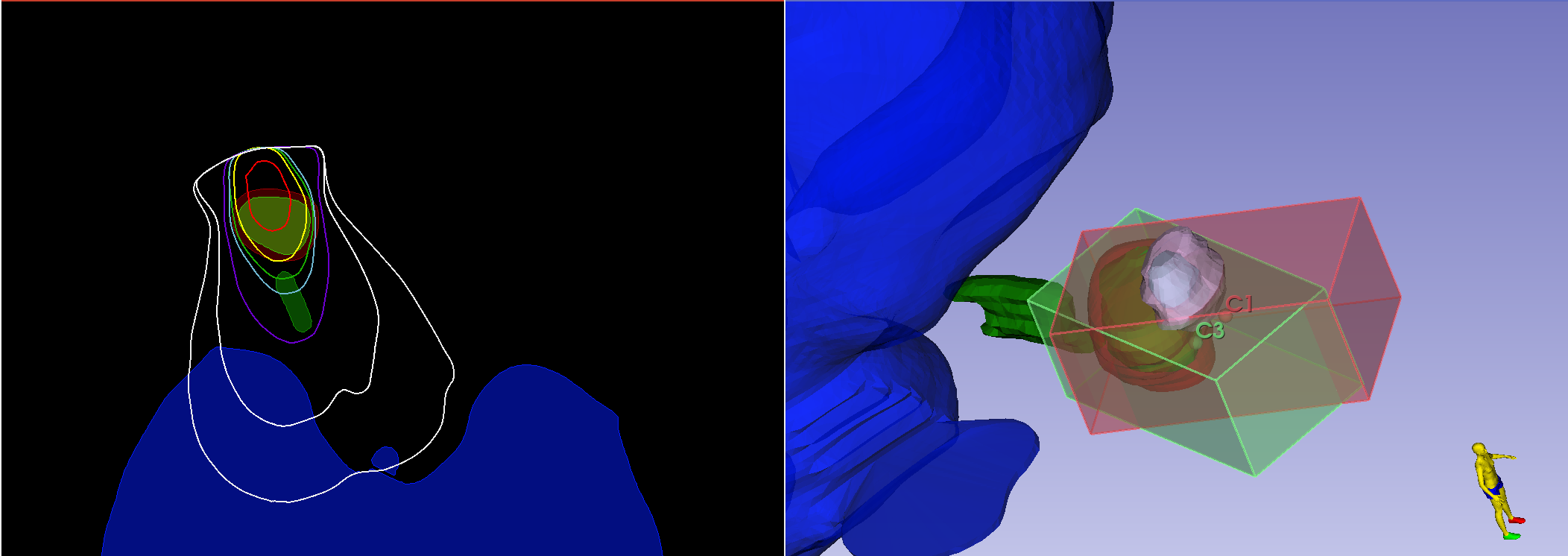 C1
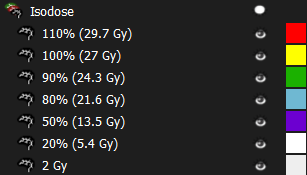 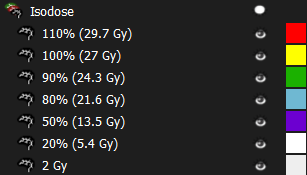 C3
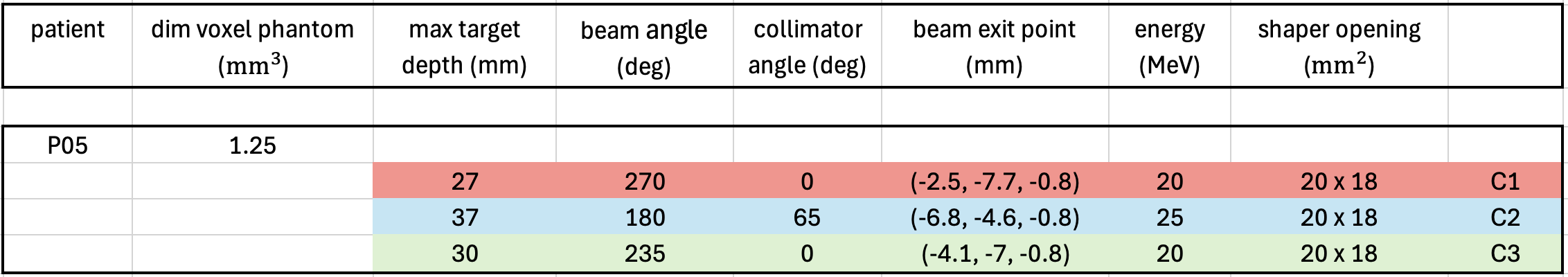 65% + 35%
Best Configuration
7
[Speaker Notes: Now I present to you some examples.  This is patient 3, in the table are listed all the different configurations that I used, in particular you can see that the energies are always greater that 20MeV.
They have different angles and you can see the isodose curves in this picture.
The best configuration is achieved adding C1 and C3 beam, weighted 65 and 35%. This was chosen on the basis of the DVH]
Example 1
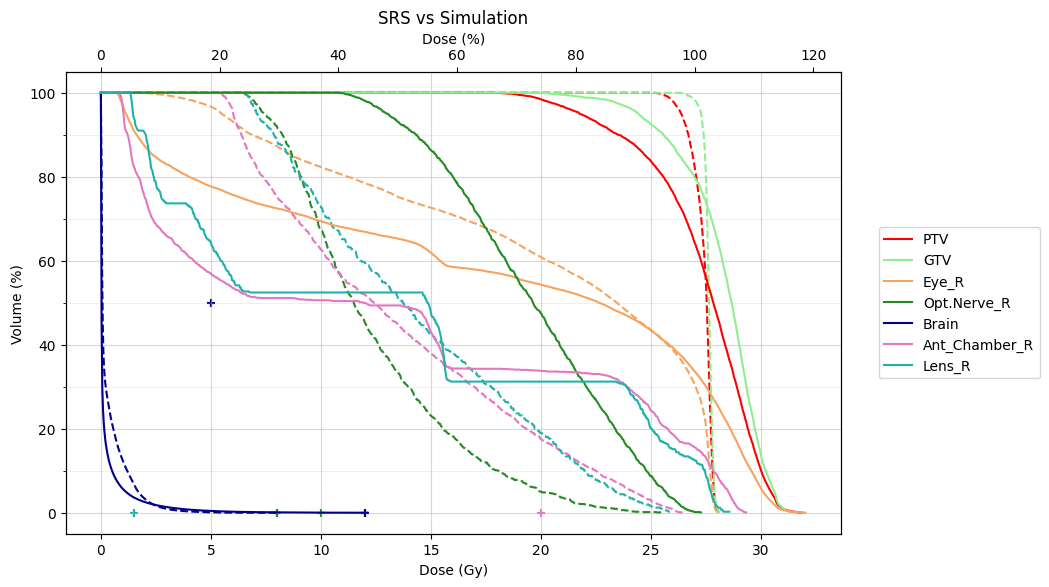 SRS 
Simulation
7
[Speaker Notes: We can see on the right the simulated one, while on the left there is the stereotactic treatment and you can see all the differences between them.

For example the Optic Nerve has a radiobiological constraint on the maximum dose, which is 10Gy and both of these plans go above it. However, SRS plan seems to better spare the structure than my simulation.
Also, for the Anterior Chamber, which should reach at maximum 20Gy, the SRS plan seems better, even if the constraint is not respected.

I want to point out that the red dot in the DVH represents my normalization point, which I used for my planning but is not the same for the TPS.
In fact the prescription dose is 27Gy to the PTV, while I used 27Gy to the 80% of the GTV, which is totally arbitrary.]
Example 2
Patient 01
best configuration
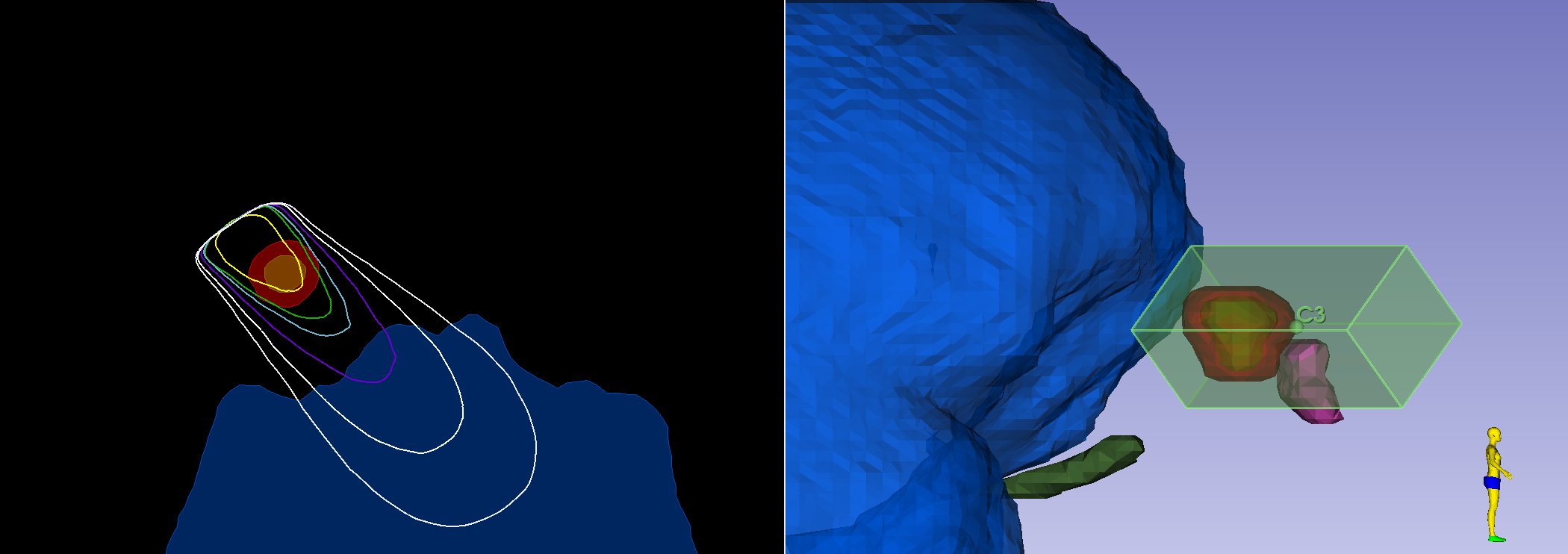 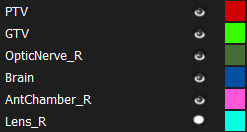 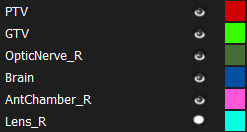 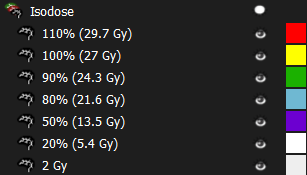 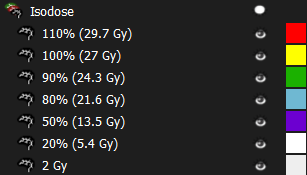 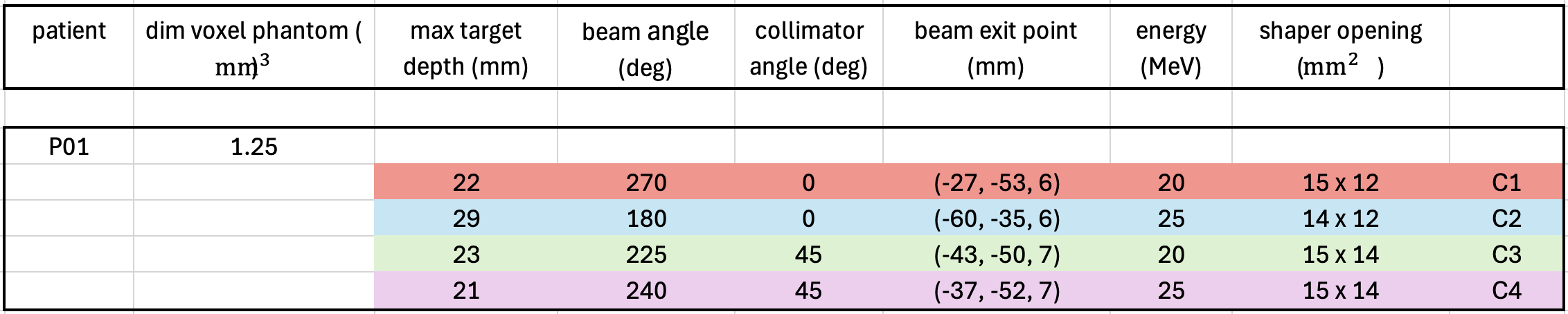 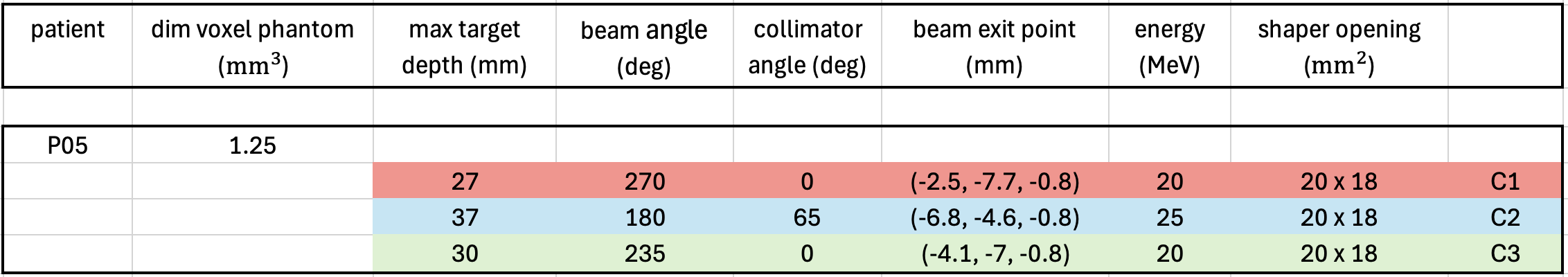 Best Configuration
8
[Speaker Notes: Then there is patient 1, for whom the best configuration was the single C3, shown in the picture above.]
Example 2
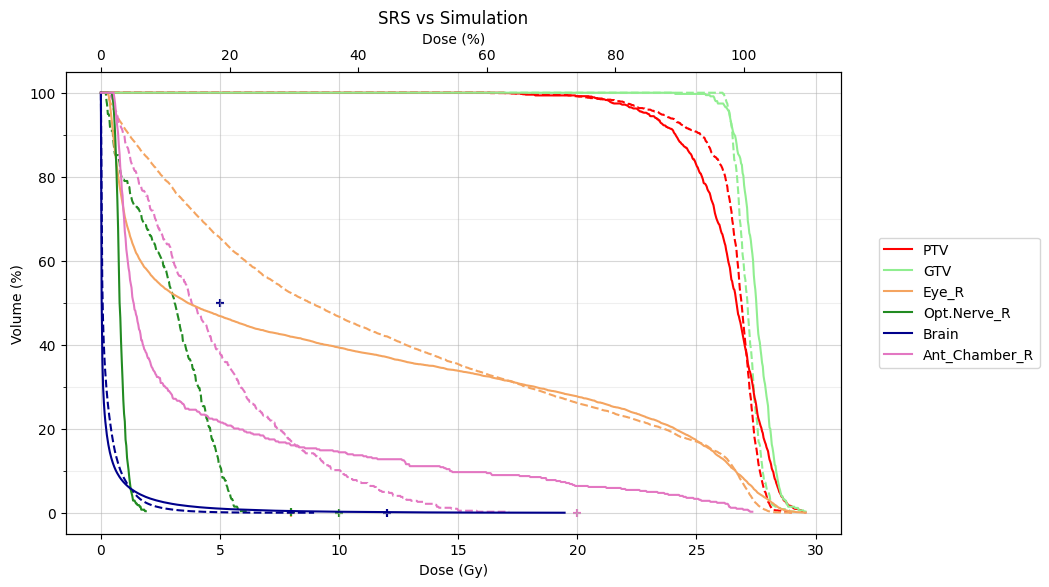 SRS 
Simulation
8
[Speaker Notes: In this case, you can see that my simulation still doesn’t respect the constraint on the anterior chamber, while it seems to better spare the optic nerve than the SRS plan.

None of my simulations are taking into account the flash sparing effect, which will certainly improve the results. For now my optimization is only based on the geometry and the beam energy and in some cases like this one, it already is comparable with the real treatment.]
Conclusions
9
[Speaker Notes: To finally conclude, the aim of this study is evaluate the effectiveness of a flash treatment on this specific tumoral lesions, comparing it with stereotactic treatment already erogated on these patients.
9MeV electron beam is clearly not enough to cover these targets so it’s necessary an upgrade on the beam energies, at least above 20MeV.
In the meantime, radiobiological studies are being performed to quantify the sparing effect of flash radiotherapy and these are necessary to better compare my results with other treatments.

We also would like to add the minibeam effect, to lower the entrance dose.]
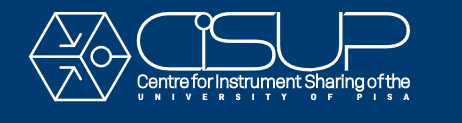 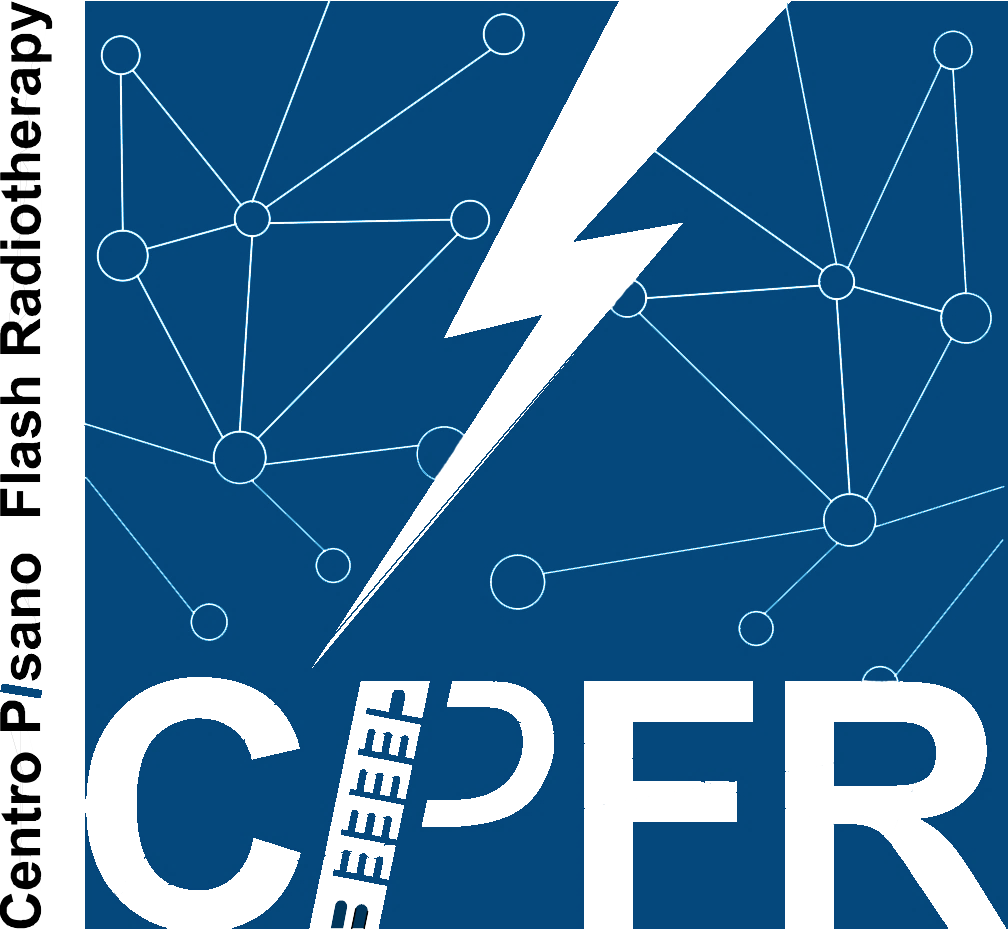 Thanks for your attention!
This work was funded by Piano Nazionale di Ripresa e Resilienza (PNRR), Missione 4, Componente 2, Ecosistemi dell’Innovazione–Tuscany Health Ecosystem (THE), Spoke 1 “Advanced Radiotherapies and Diagnostics in Oncology”—CUP I53C22000780001.
We also thank Fondazione Pisa for funding CPFR with the grant “prog. n. 134/2021”.